Mental Health in Medical Laboratory Workers 
following the COVID-19 pandemic
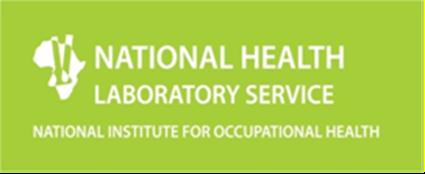 P1 –H14
Danai Kwenda1,2, Masingita F Makamu 1,2, Poncho Phafane 1 Nisha Naicker 3,4 Kerry S Wilson 3,4
1 SAFETP, NICD, Johannesburg, 2, School of Health Systems and Public Health, University of Pretoria, Pretoria,3 National Institute for Occupational Health Johannesburg, 4 School of Public Health, University of the Witwatersrand, Johannesburg, South Africa
Psychological stress was reported by 50% and was significantly associated with physical health symptoms. Change in work duties was associated with both reported stress and somatisation.
RESULTS
 Among the 420 participants (7% response rate)
47% reported suffering from work stress most of the time 
15% reported home stress most of the time
55% reported an increased workload during COVID-19
52% reported symptoms consistent with somatisation
Trouble Sleeping and Tiredness were significantly associated with reported work stress.
BACKGROUND 
Were South African medical laboratory workers affected by stress during the COVID-19 pandemic? What factors were associated with work stress and is somatisation an unbiased measure of stress in laboratory workers?

The COVID-19 pandemic increased psychological stress in healthcare workers globally and in South Africa. Work-related stress poses a significant global challenge, impacting employee well-being and organisational efficiency. Medical laboratory workers did not interact directly with patients however, they were likely exposed to COVID-19 in specimens for testing. Detection of SARS-Cov2 infection was a key strategy in controlling the pandemic and resulted in changes in work duties and workloads for medical laboratory staff. 

Psychological Stress can be expressed as physical symptoms. While stress and mental conditions suffer from stigmatisation, physical symptoms are less so and may be a useful tool to identify those at risk of adverse mental health in the workplace.

METHODS

A cross-sectional survey in a large medical laboratory population in South Africa in August-November 2022
An anonymous self-administered online survey link (REDCap) was sent via company email to all staff. The survey collected demographic and basic work information. An adapted PHQ15 questionnaire and self-rated frequency of work stress and home stress were collected. 
Stress reported as most of the time was taken as psychological stress and sometimes and less indicated no psychological stress
Frequency of reported symptoms were assessed and a total score was summed. A cut-off of 2/3 was used for somatisation
Multiple Logistic and Linear regression models were conducted using backward regression. AIC and BIC criteria were used to select the best models.
Figure 1 Factors significantly associated with increased reported work stress
Figure 2 Factors significantly associated with increased somatic symptoms
The two measures of psychological stress had different associated factors suggesting that they measured differently in the diverse worker population (Figure 1 and Figure 2)
CONCLUSIONS

Many staff reported work stress along with physical health symptoms during COVID-19
Change in work duties (particularly increased workload) and chronic disease were both associated with work stress and somatisation.
The difference in factors associated with work stress and somatisation may indicate biases in reporting.

This study demonstrated a large burden of psychological stress in medical laboratory workers during COVID-19. Understanding work stress is important to mitigate and control psychological hazards in the workplace. Productivity and engagement as well as individuals’ mental health are at risk from work stress. A measure of psychological distress unaffected by culture and stigmatisation is required in South Africa.
ADDITIONAL KEY INFORMATION

Additional information: KS Wilson,  KerryW@nioh.ac.za
Funding Source: The International Development Research Centre under grant M20‐00559, “Protecting healthcare workers from COVID-19: a comparative contextualized analysis”
Conflicts of Interest: none 
Acknowledgements: National Health Laboratory Services,
 Prof A Yassi and Prof J Spiegel
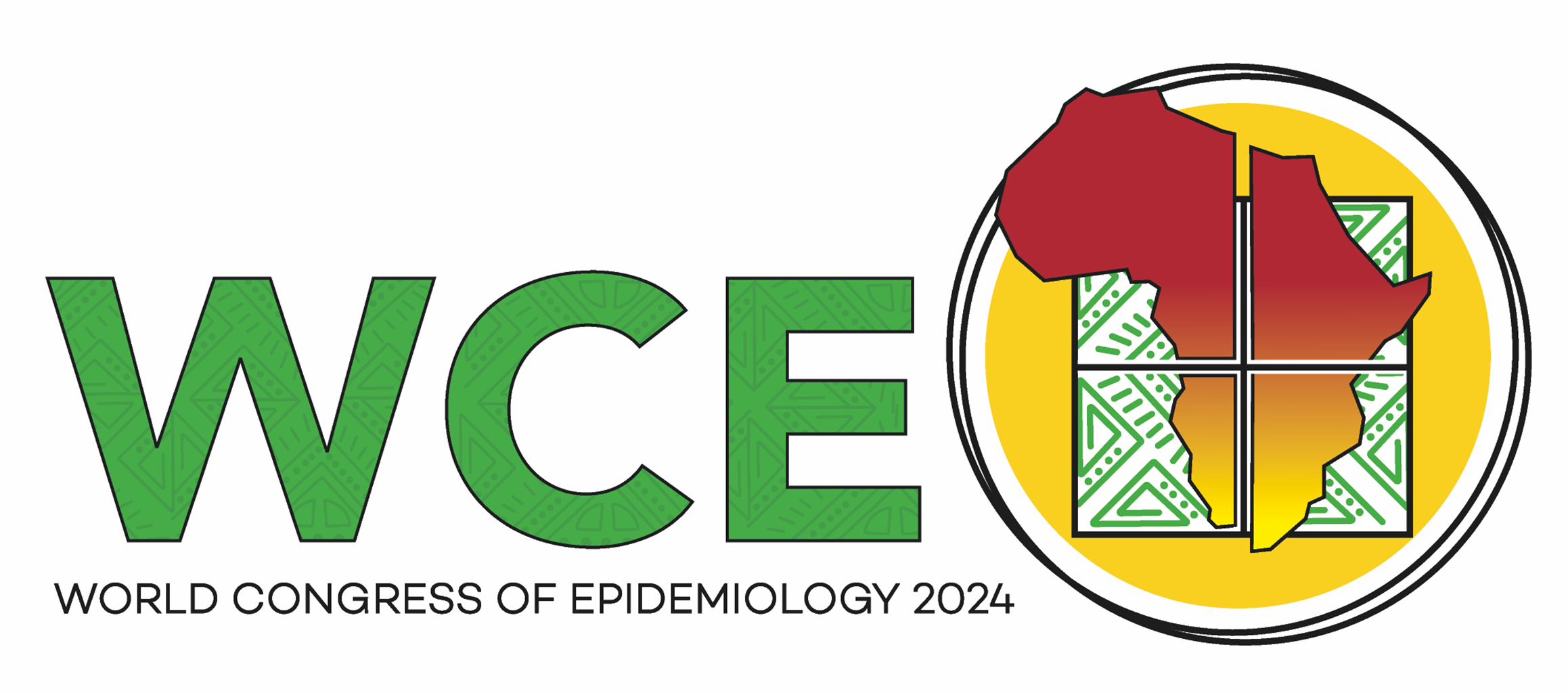